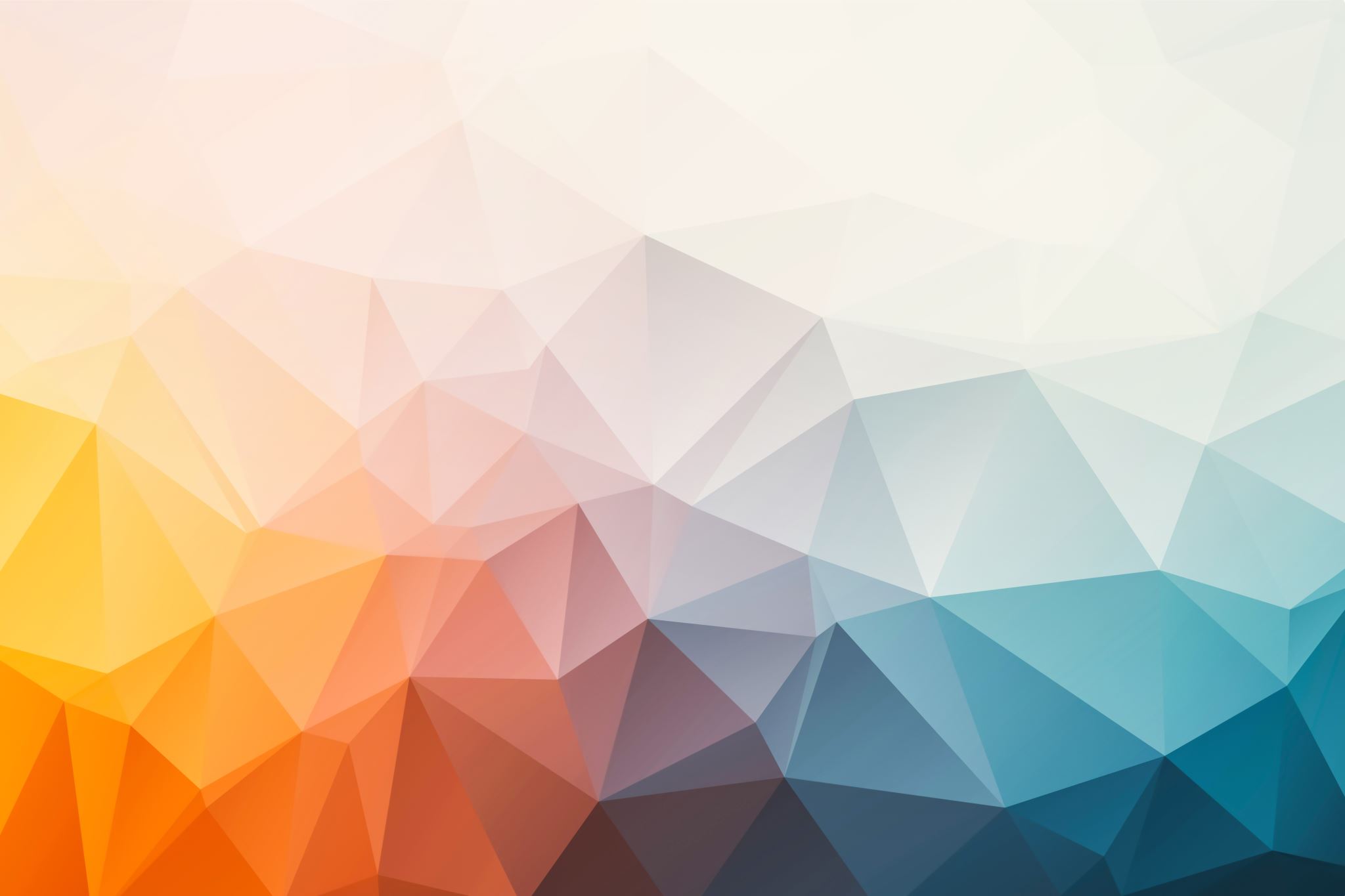 American Jewish Literature
notes
Gertrude Stein 1874 – 1946
- expatriate, for personal reasons
- a literary innovator, influential among American expatriates and internationally while living in Paris, established her famous salon there
- a famous lesbian personage, influenced by theories and attitudes inspired by S. Freud´s theories
- Three Lives, 1909
Beginnig experimental writing; very untraditional women protagonists in three stories.
- The Autobiography of Alice B. Toklas, 1933
Fake title, it is rather her biography and the chronical of her social life in Paris between the wars. Hemigway´s A Moveable Feast, 1964, is a sort of counterpart to it, depicting his life in Paris in the 1920s
It was WW II that changed the recognition of Jewish American writing in the USA. 
Isaac Bashevis Singer, 1904 (1903?) – 1991, was an envoy of its importance in the context of modern American literature (from mid-20th century up to nowadays.
Born in Poland, influenced by intellectual rabbinical family traditions, he emigrated to the USA in 1935, afraid of the political development in Germany. He was immersed in the history of Jewry and the atrocities that victimized them. He wrote in Yiddish, and he and his editors gradually translated his works into English.
Singer´s work
The stories of his novels and short stories do not evade moral failures and controversies in the light of strict religious teachings, or also broader social opinions, to the contrary. 
Singer published some 18 novels, 14 children's books, a number of memoirs, essays and articles. He is best known as a writer of short stories, published in more than a dozen collections. The first collection of Singer's short stories in English, Gimpel the Fool, was published in 1957. The title story was translated by Saul Bellow and published in May 1953 in the Partisan Review.
Singer won two National Book Awards, and the Nobel Prize for literature in 1978.
Enemies, A Love Story, Sonim, di geshikhte fun a libe) is a novel by Isaac Bashevis Singer first published serially in the Jewish Daily Forward on February 11, 1966. The English translation was published in 1972. Probably employs major controversies of Singer´s writings – Herman Broder, the main protagonist, is a Holocaust survivor, saved by a Polish servant of his family in a big haystack. He brings her to the USA, marries her and she tries to be a dilligent wife keeping Jewish customs. But there are two other women in his life… He feigns an employment, but secretely works as a ghost writer for an unhonest rabbi in Manhattan.
Loss of identity, guilt, obligation, sex,promiscuity, love…
Saul Bellow, 1915 – 2005
A philosopher writer. The family emigrated from Russia to Canada 2 years before his birth.
A writing life already before WWII and during it. Trockyist; an employee of the Federal Writer´s project; pursued an academic career.
Winner of the Pulitzer Prize; of the 1976 Nobel Prize in Literature; won the National  Book Award for Fiction three times, received the National Book Foundation's lifetime Medal for Distinguished Contribution to American Letters in 1990.
In the words of the Swedish Nobel Committee, his writing exhibited:
the mixture of rich picaresque novel and subtle analysis of our culture, of entertaining adventure, drastic and tragic episodes in quick succession interspersed with philosophic conversation, all developed by a commentator with a witty tongue and penetrating insight into the outer and inner complications that drive us to act, or prevent us from acting, and that can be called the dilemma of our age. (bold type mine)
Herzog
Bellow hit the bestseller list in 1964 with his novel Herzog. The protagonist is a man who analyzes his existence in letters to people that he never sends, An existentialist novel – actually texts by American Jewish writers published after WWII were increasingly and eloquently existentialist and very complex. They surpassed Jewish experience and were accepted and recognized in that sense. 
They often tended to employ language at the maximum, (especially Bellow, also Roth) – sharp contrast with e.g. Hemingway´s language economy in short stories, or even Carver´s intentional simplicity.
Philip Roth, 1933 - 2018
Born in Newark, New Jersey, his parents´ ancestors came from Ukraine. He was academically educated and became an academic. A very much acclaimed writer of the 20th century, winner of many prizes (Pulitzers, National Book Awards). 
Though it might seem that the family had already firm roots in the USA, it was tied to the Jewish diaspora and embraced Jewish identity and difference. Philip Roth solved identity dilemmas in many of his works with his often semi- autobiographical protagonists and narrators, trying to suppress traditional ties and views and „americanize“, however unsuccessfully.
He made his writing debut in 1959 when a long short story Goodbye, Columbus was published. His writing matured in the 1960s – 1970s, in the time when different anti-establishment movements peaked in the USA:
The Civil Rights Movement – which was gradually giving impetus to other ethnically self-assertive movements (Native Americans, Chicano/Chicana, Chinese Americans, Korean Americans… the development has lead to the acception of the notion and reality of multiculturalism, however difficult and controversial in the USA)
The anti-war movement; leftist movement
The  women´s and feminist movement
The conservatism of the 1950s was attacked by the sexual revolution, which was a major change of morals in the USA with still palpable heritage of puritanism and strong religiously confirmed codes of behaviour.
Portnoy´s Complaint, 1969
The novel was sensational and scandalous in its time because of breaking all sexual taboos in literature: it has to be understood in the context of the sexual revolution. Portnoy, the first semi-autobiographical hero of Roth, is an intellectual who is obsessed with sex and driven by his inexhaustible sexual appetite into sexual exploits with his simple, gentile, submissive lover, whom he calls Monkey. Not gentle sex, graphic depictions…, but the novel manages to show the possible importance of sex in all aspects of life, its permanent presence in behaviour, attitudes, mental life; to show it as a possible life force. The story surpasses the theme of Jewish identity in this sense, yet it also illustrates a revolt of the son against Jewish rigid traditions epitomized by his parents, especially the mother´s control of the son´s morals.
Many more remarkable works by Roth should be mentioned, some of them not self-centered and socially and politically investigative. However, I will just mention two:
The Ghost Writer, 1979
Lonoff, Zuckerman, Lonoff´s WASP wife, Amy and Anne Frank
The Prague Orgy, 1985
Zuckerman in Prague in 1976.
Erica Jong, born 1942
Her 1973 novel Fear of Flying can be seen as a woman´s counterpart to Portnoy´s Complaint. The book became famously controversial for its attitudes towards female sexuality and  figured prominently in the development of 2-nd-wave feminism. According to The Washington Post, it has sold more than 20 million copies worldwide.
The theme of writing is a big theme in American Jewish literature, Roth and Jong prove it, among others. It may be explained (in many ways), one of them – as confirming the endangered identity if we reflect upon the fate of Jewish people in the course of history; as strengthening the memory; as exploring the struggles of identity and its drives, its complexities – and in these aspects and others it surpasses anything Jewish. 
It is also confirmed by contemporary writers, Nicole Krauss, The History of Love, 2005; and Jonathan Safran Foer, Everything Is Illuminated, 2002.
Bernard Malamud, 1914 - 1986
Came from a lower middle-class family (parents – Russian Jewish immigrants), grew up in Brooklyn, N. Y. C. His way to education and existential stability was not easy. 
He is characterized as a humanist and agnostic. In the 1940s he married an Italian American Roman Catholic, Anna de Chiara.
Started to publish in the 1940s. Recognized as a master of short story; The Magic Barrel, his first published collection of short stories (1958), won Malamud the first of three National Book Awards that he received in his lifetime. Idiots First (1963) – „The German Refugee“. In 1967, his novel The Fixer, about antisemitism in the Russian Empire, became one of the few books to receive the National Book Award for Fiction and the Pulitzer Prize for Fiction. 
See posthumous tributes on wikipedia, by Roth, and Bellow
The Tenants, 1971
discussion